TIẾNG VIỆT 4
Tập 2
Tuần 24
Bài đọc 3: Đoàn thuyền đánh cá
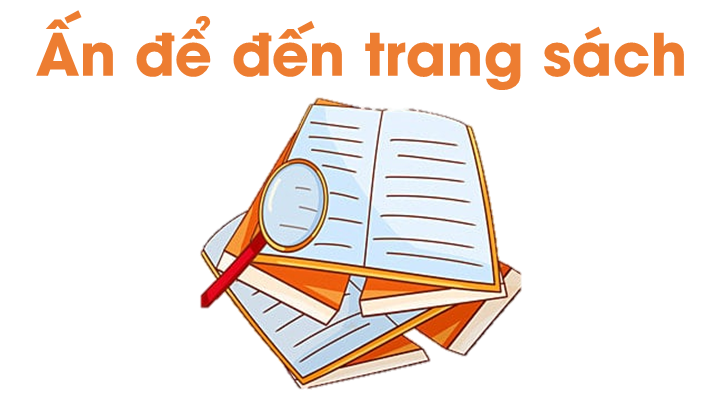 Các em đã từng đi biển chưa? Em thường đi vào khoảng thời gian nào và em đi cùng ai?
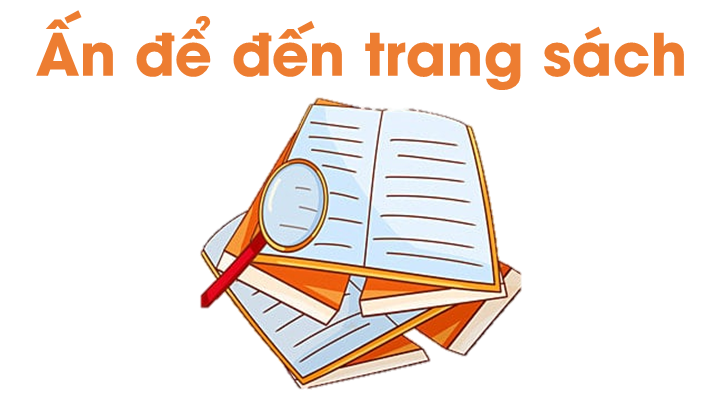 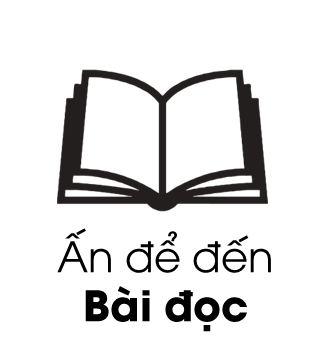 1. ĐỌC THÀNH TIẾNG
Đọc mẫu bài ”Đoàn thuyền đánh cá"
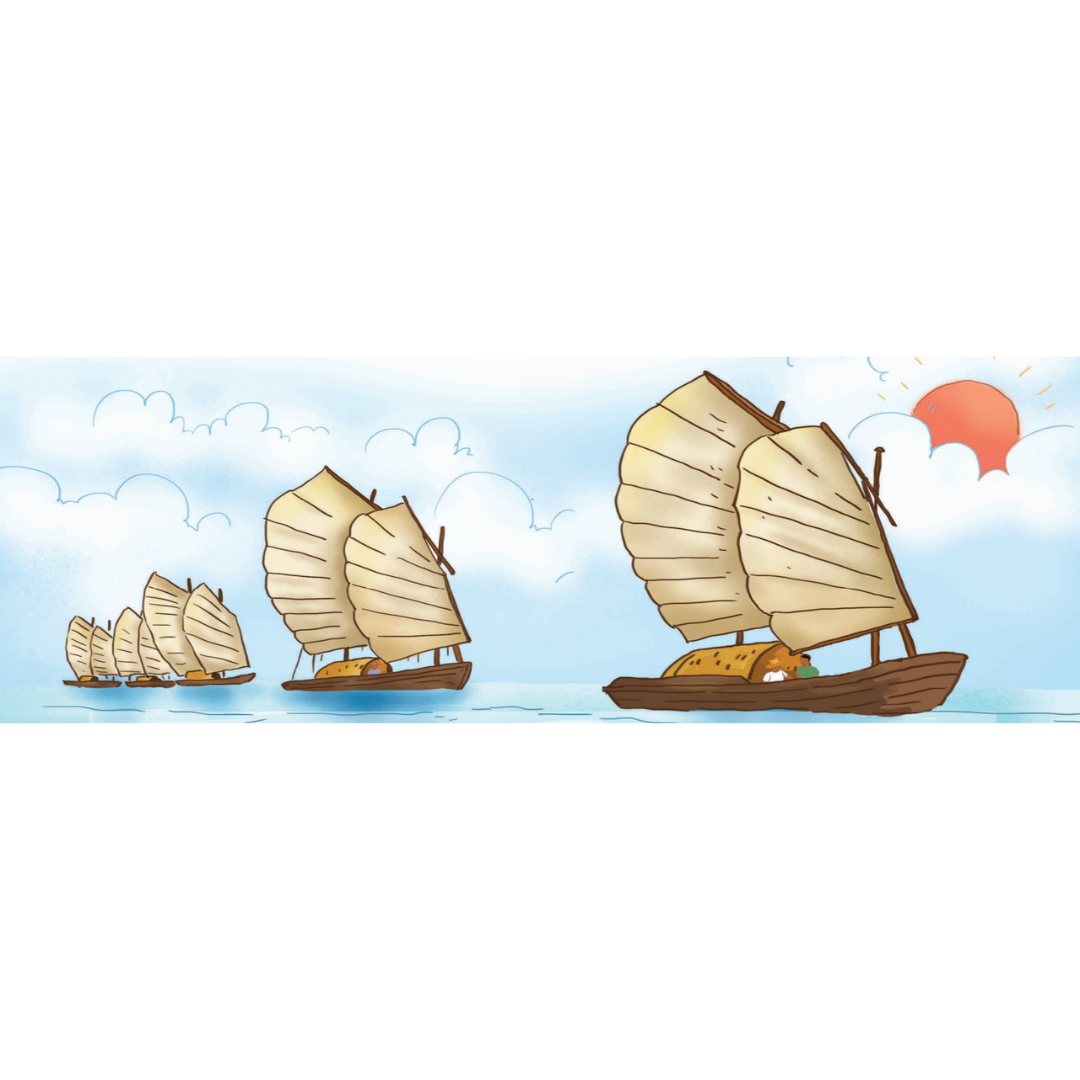 Giọng đọc thể hiện cảm xúc vui, say mê,...
Luyện đọc từ khó
Thoi
Gõ thuyền
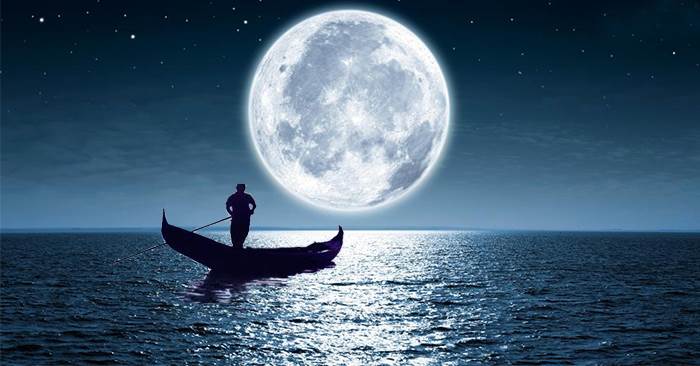 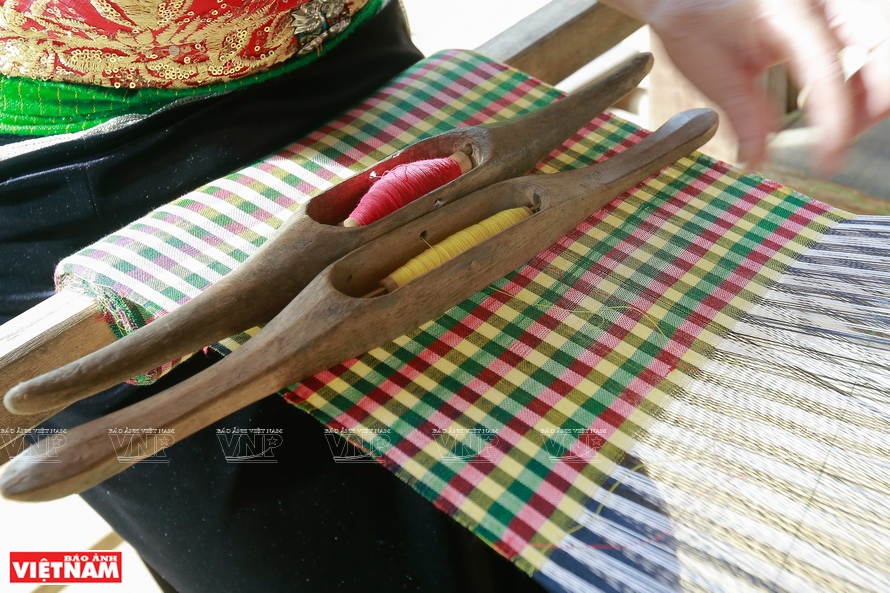 Giải nghĩa từ khó
Bộ phận của khung cửi hay máy dệt để luồn sợi trong khi dệt vải.
Thoi
(Động tác của người đánh cá) Gõ mạnh vào mạn thuyền, tạo nên tiếng động để lùa cá bơi về một hướng.
Gõ thuyền
Luyện tập tra từ điển
Khơi
Xoăn
Rạng đông
Luyện đọc
Luyện đọc bài với giọng đọc diễn cảm, nhấn giọng 
đúng chỗ, phù hợp và đọc đúng các từ khó có trong bài đọc.
2. ĐỌC HIỂU
Trả lời câu hỏi
Câu 1. Qua khổ thơ 1, em hiểu đoàn thuyền đánh cá ra khơi vào lúc nào?
Câu 2. Những từ ngữ, hình ảnh nào cho biết những người đánh cá đã làm việc suốt đêm?
Câu 3. Tiếng hát vang lên suốt quá trình lao động nói lên điều gì?
Câu 4. Nêu một hình ảnh so sánh hoặc nhân hóa mà em thích. Vì sao em thích hình ảnh đó?
Câu 5. Tìm những từ ngữ, hình ảnh thể hiện cảm nhận của người lao động về vẻ đẹp huy hoàng, thơ mộng của thiên nhiên.
Câu 6. Cảm nhận của người lao động về vẻ đẹp của thiên nhiên nói lên điều gì về họ?
Câu 1. Qua khổ thơ 1, em hiểu đoàn thuyền đánh cá ra khơi vào lúc nào?
Đoàn thuyền ra khơi vào lúc hoàng hôn. Điều này được thể hiện qua các câu thơ:
Mặt Trời xuống biển như hòn lửa 
Sóng đã cài then, đêm sập cửa.
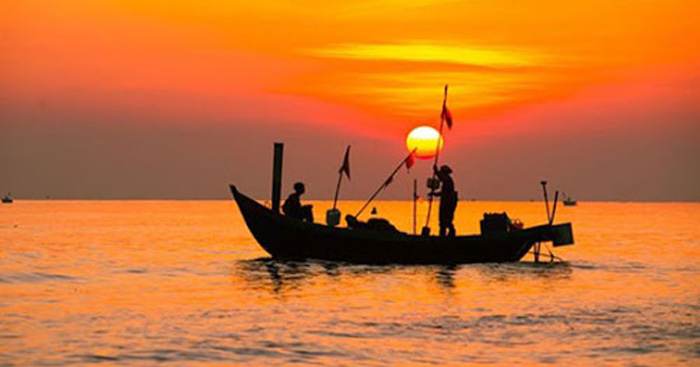 Câu 2. Những từ ngữ, hình ảnh nào cho biết những người đánh cá đã làm việc suốt đêm?
Gõ thuyền đã có nhịp trăng cao
Câu hát căng buồm với gió khơi,
Đoàn thuyền chạy đua cùng Mặt Trời, 
Mặt Trời đội biển nhô màu mới, 
Mắt cá huy hoàng muôn dặm phơi.
Sao mờ, kéo lưới kịp trời sáng
Ta kéo xoăn tay chùm cá nặng 
Vẩy bạc đuôi vàng loé rạng đông 
Lưới xếp buồm lên đón nắng hồng.
Câu 3. Tiếng hát vang lên suốt quá trình lao động nói lên điều gì?
Tiếng hát vang lên suốt quá trình lao động thể hiện niềm vui của những người lao động: vui với công việc của mình và vui với thành quả lao động của mình.
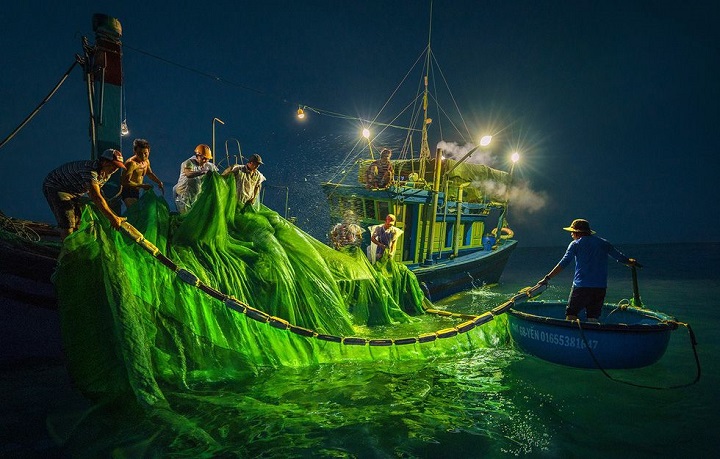 Câu 4. Nêu một hình ảnh so sánh hoặc nhân hóa mà em thích. Vì sao em thích hình ảnh đó?
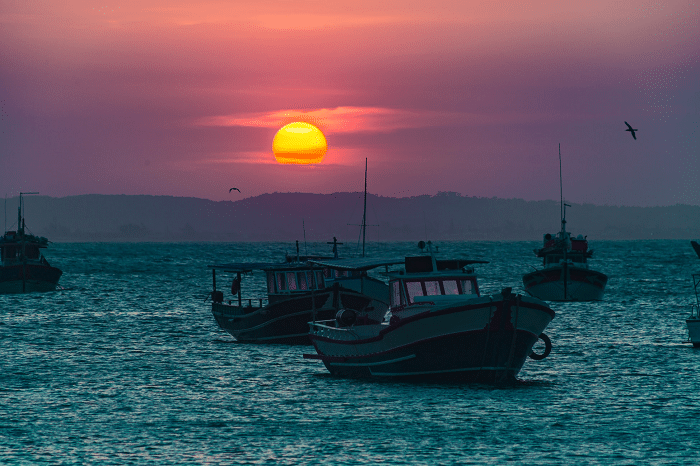 Gợi ý hình ảnh nhân hóa
Em thích hình ảnh "Sóng đã cài then, đêm sập cửa", vì hình ảnh này khiến em nghĩ đến một ngôi nhà khổng lồ trong truyện cổ tích, sóng và đêm là những người khổng lồ trong câu chuyện đó.
Câu 4. Nêu một hình ảnh so sánh hoặc nhân hóa mà em thích. Vì sao em thích hình ảnh đó?
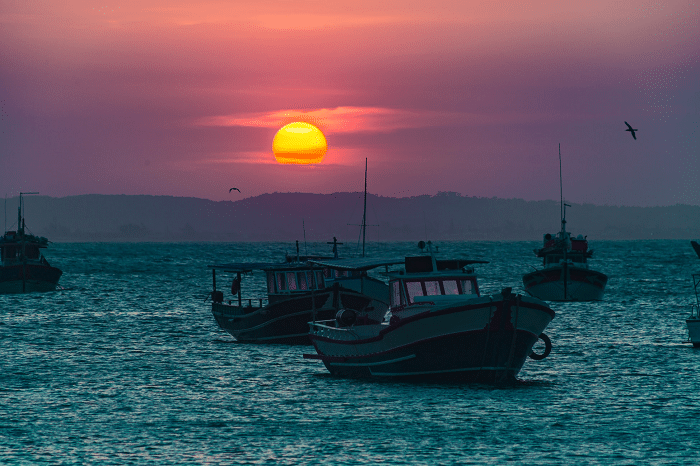 Gợi ý hình ảnh so sánh
Em thích hình ảnh Mặt Trời xuống biển như hòn lửa vì hình ảnh này khiến em nghĩ tới ông Mặt Trời rất to và đỏ, rất đẹp đang khuất dần trên mặt biển.
Câu 5. Tìm những từ ngữ, hình ảnh thể hiện cảm nhận của người lao động về vẻ đẹp huy hoàng, thơ mộng của thiên nhiên.
Đó là các từ ngữ, hình ảnh: cá bạc Biển Đông lặng, cá thu Biển Đông như đoàn thoi, đêm ngày dệt biển muôn luồng sáng, đến dệt lưới ta...; gõ thuyền đã có nhịp trăng cao; (cá) vảy bạc đuôi vàng lóe rạng đông; lưới xếp buồm lên đón nắng hồng; đoàn thuyền chạy đua cùng Mặt Trời; Mặt Trời đội biển nhô màu mới; mắt cá huy hoàng muôn dặm phơi.
Câu 6. Cảm nhận của người lao động về vẻ đẹp của thiên nhiên nói lên điều gì về họ?
Những người lao động rất yêu biển, yêu thiên nhiên đất nước và gắn bó với biển. Họ yêu công việc, tự hào với công việc của mình.
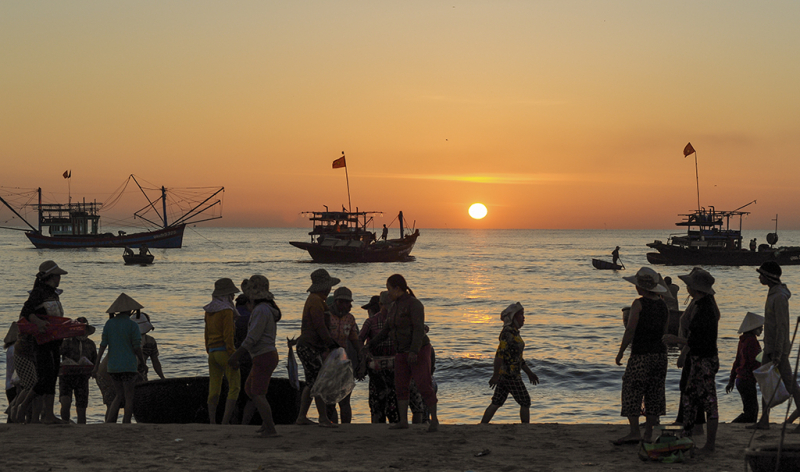 Nội dung, ý nghĩa
Bài thơ ca ngợi vẻ đẹp của thiên nhiên của biển cả. 
Ca ngợi vẻ đẹp của những người lao động.
Nói lên niềm vui, tinh thần lạc quan của người lao động.
Ca ngợi sự giàu có của biển cả.
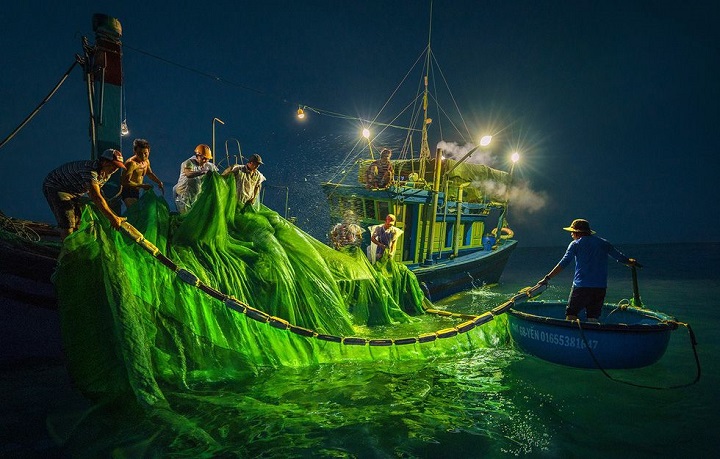 KẾT LUẬN
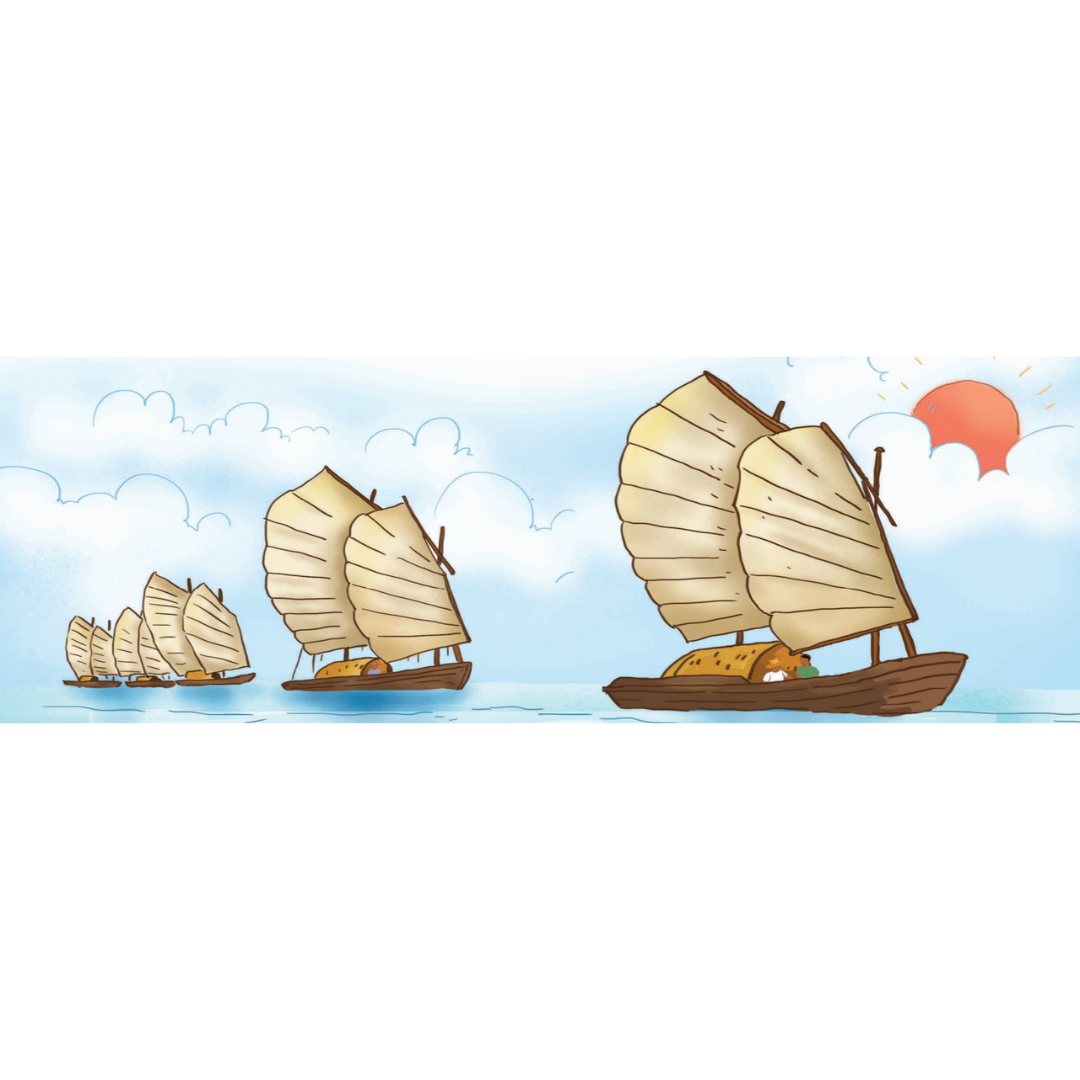 Bài đọc như một khúc ca hay, như một bức tranh đẹp ca ngợi vẻ đẹp của biển, vẻ đẹp của những người lao động trên biển.
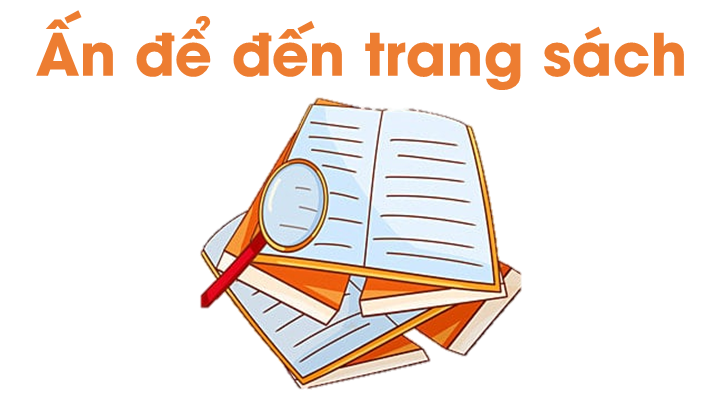 ĐỌC NÂNG CAO
Luyện tập, chú ý cách ngắt nghỉ ở giữa các câu; nhấn mạnh các từ ngữ quan trọng trong bài.
Luyện đọc
Ta hát bài ca / gọi cá vào, //
Gõ thuyền / đã có nhịp trăng cao, //
Biển cho ta cá / như lòng mẹ //
Nuôi lớn đời ta / tự buổi nào.
Hát rằng: / cá bạc Biển Đông lặng //
Cá thu Biển Đông / như đoàn thoi //
Đêm ngày dệt biển / muôn luồng sáng //
Đến dệt lưới ta, / đoàn cá ơi! //
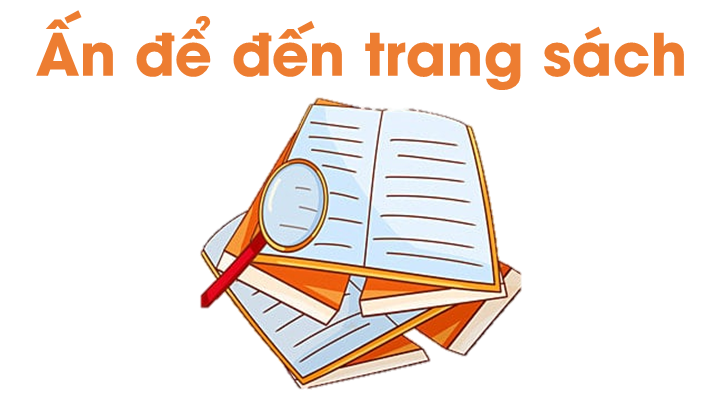 Học thuộc lòng 3 khổ thơ cuối
Chuẩn bị 
Bài viết 3: Luyện tập tả con vật (Kết bài)
Để kết nối cộng đồng giáo viên và nhận thêm nhiều tài liệu giảng dạy, 
mời quý thầy cô tham gia Group Facebook
theo đường link:
Hoc10 – Đồng hành cùng giáo viên tiểu học
Hoặc truy cập qua QR code
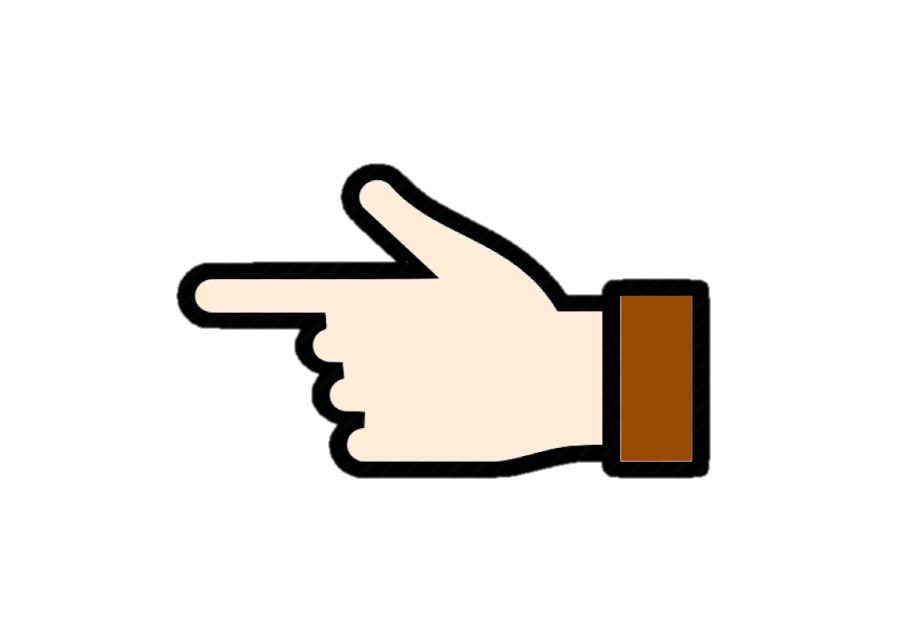 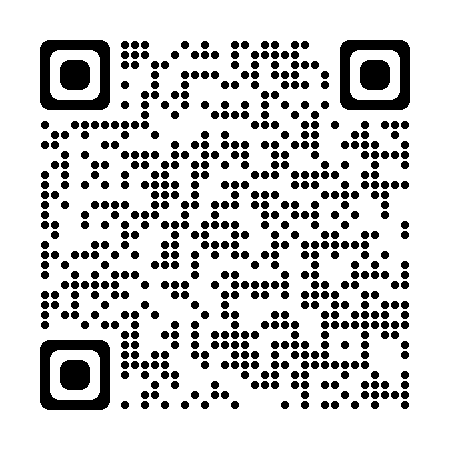